Technologie city logistiky:1. Problematika City Logistics
Metodický koncept k efektivní podpoře klíčových odborných kompetencí s využitím cizího jazyka ATCZ62 - CLIL jako výuková strategie na vysoké škole
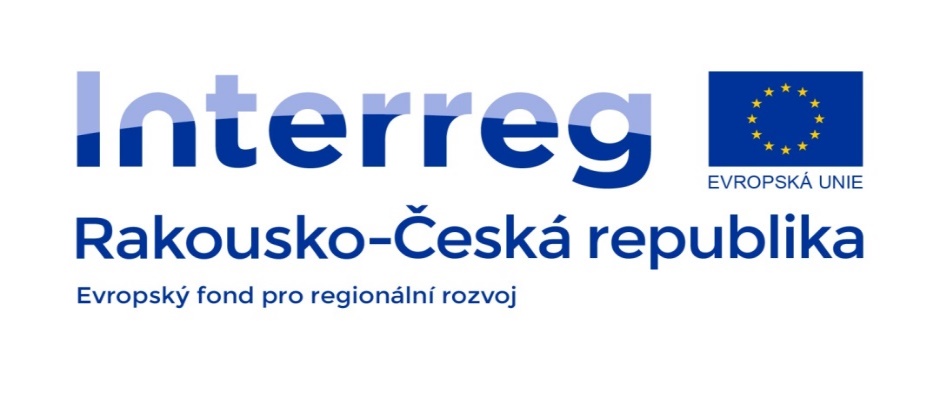 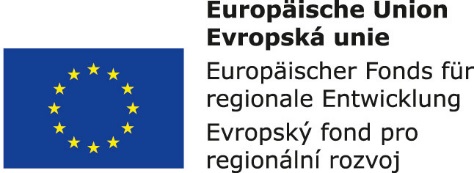 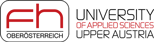 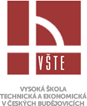 Co je to City logistika?

Definice City logistiky vyplývá z definice logistiky.
Logistika je interdisciplinární věda, která se zabývá koordinací, harmonizací, propojením a optimalizací toku surovin, materiálu, polotovarů, výrobků a služeb, ale také toků informací a financí z hlediska uspokojení zákazník s optimálním vynaložením prostředků.
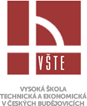 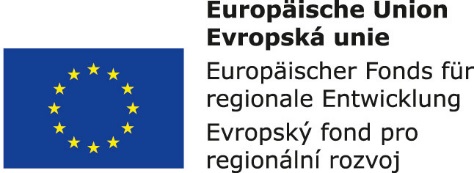 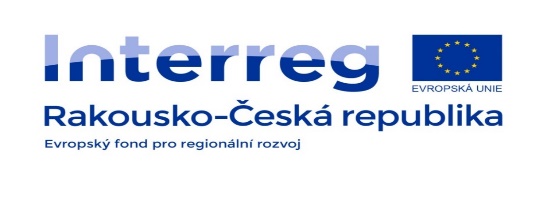 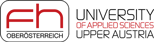 City logistika je pak proces optimalizace logistických a dopravních aktivit, kterého se účastní soukromé společnosti s podporou pokročilých informačních systémů na území města s ohledem na životní prostředí (vznik kongescí, bezpečnost a úspory energie). Jedním z úkolů city logistiky je tedy zajistit komplexní dopravní obslužnost ve městě a jeho přilehlých aglomeracích.
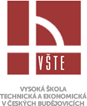 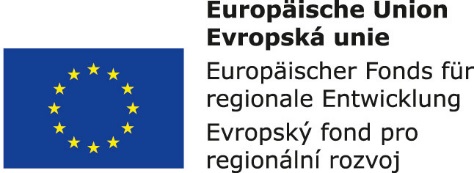 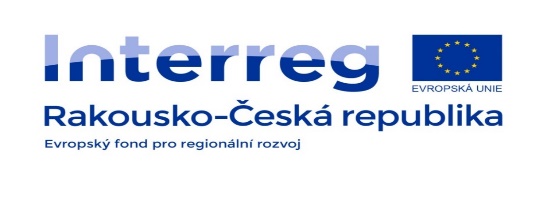 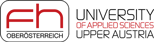 Podstata komplexní dopravní obslužnosti

Komplexní dopravní obslužnost území zahrnuje uspokojování přepravních potřeb obyvatel a podnikatelských subjektů v daném území, tedy přepravu osob i zboží. Nesystémově organizovaný přepravní řetězec na území, nebo města způsobuje vznik problémů, jako jsou dopravní kongesce, znečišťování životního prostředí a výpadky dalších služeb. To vše má za následek snižování kvality a možností využívání daného území a v neposlední řadě i množství sociálních a společenských problémů.
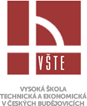 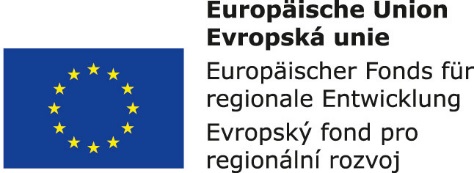 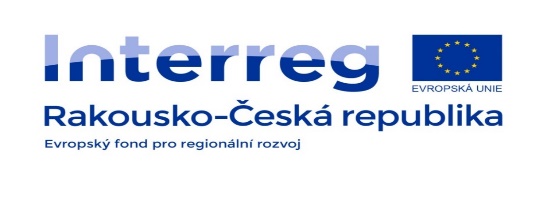 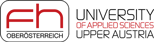 Vzájemná propojenost systému

V řešení problémů nákladní dopravy jsou zainteresovány tři hlavní strany:

Koncoví uživatelé (podnikatelé a jiné fyzické či právnické osoby);
Dopravci se zejména snaží minimalizovat své náklady spojené nakládkou, přepravou, překládkou, vykládkou, skladováním, balením a manipulací zboží tak, aby sami mohli maximalizovat svůj zisk, a byli schopni vyhovět požadavkům koncových zákazníků. 
Státní správa a samospráva města se snaží zajišťovat vyšší ekonomický rozvoj oblasti nebo města, zaměstnanost obyvatel a životní úroveň.
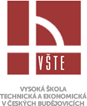 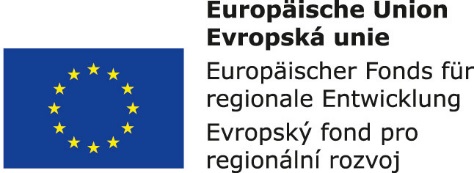 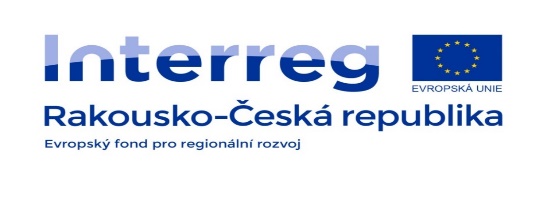 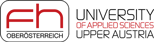 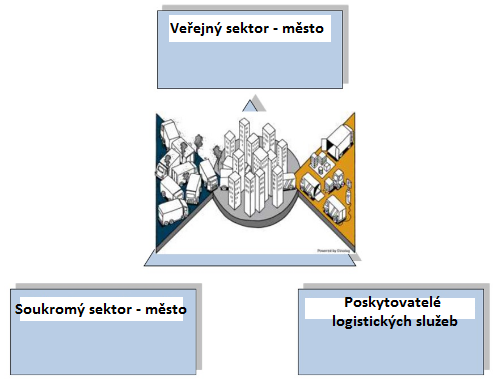 Vzájemná propojenost systému v rámci City logistiky
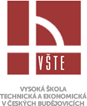 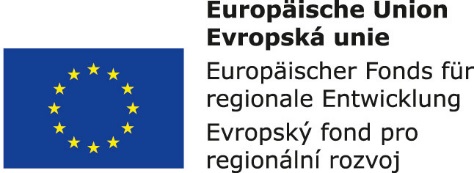 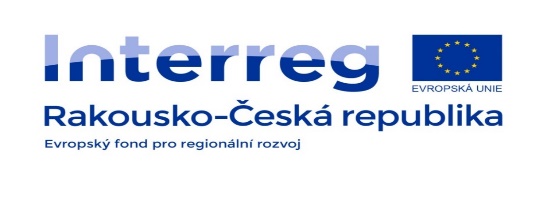 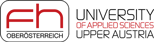 Základní koncept city logistiky

Koncept city logistiky skrývá potenciál pro řešení těchto komplexních logistických problémů. City logistika je proces celkově optimalizující logistické a přepravní operace všech soukromých firem ve městě nebo v určité oblasti. Je brán zvláštní zřetel na životní prostředí, snižování dopravních kongescí a snižování spotřeby paliva. Jednak nasazením úsporných vozidel a jednak snižováním počtu ujetých kilometrů.
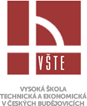 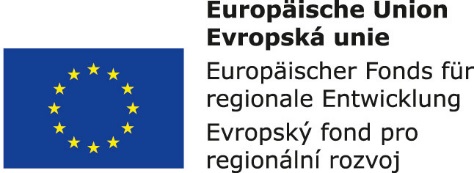 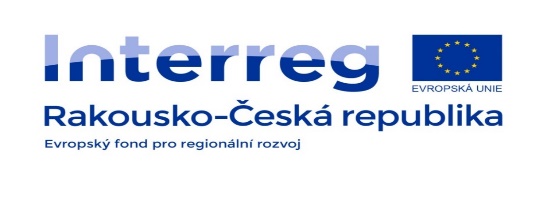 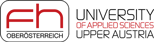 City logistické koncepty

•	Pokročilý informační systém
•	Spolupráce přepravců optimalizující logistické operace
•	Veřejný logistický terminál – městské distribuční centrum
•	Kontrola využívání kapacity nákladních automobilů
•	Podzemní dopravní systémy
•	Optimalizace vozidel pro zásobování
•	Distribuce jinými druhy dopravních prostředků (např. kolejové vozidla)
•	Omezení vjezdu vybraných typ ů automobilů do oblasti
•	Zpoplatnění dopravní infrastruktury
•	Noční zásobování
•	Řízení využití prostoru měst
•	Management mobility, logistika firem
•	Mapa pro nákladní vozidla a alternativní distribuce zásilek
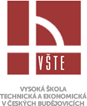 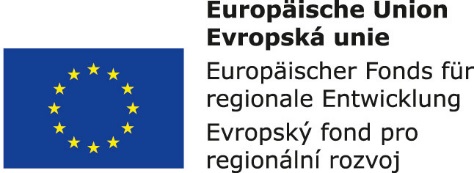 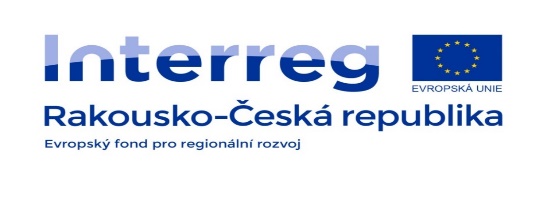 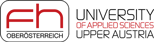